Are Students OER Aware?
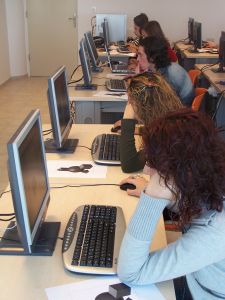 (Stock.xchng 2011)
Debbie Barnes
Project Developer, EVOLUTION, UCLan
Introduction
OERs have been shown to save time and money (EVOLUTION Final Report 2011)

Help attract thousands of students to Open University (Stannard 2010)

Help with reputations

Help reduce students asking tutors questions

BUT they are the benefits that support the establishment 

One extremely important use of OERs are to help students learn and keep students learning using the same or modified resources

The OERs that have been created are too slow in reaching the end users
Introduction
This presentation is going to explore potential ways to reach students

It is suggested that this could help student experience and help rationalise higher student fees

Many universities are introducing enhanced courses and more contact time in 2012

A questionnaire was completed by 71 UK

Students and some significant results will be discussed

UCLan will be examined in particular WISER and LBS
Questionnaire
Any UK HE student was eligible to participate
Aged 18-60+  1st year- PHD

To investigate awareness of OERs, information searching and attitudes to learning materials 
Online questionnaire, Convenience sample
Collected over 3 months

Birmingham City (UCE), Edge Hill, Lancaster, Leeds Met, London College of Fashion, OU, Hull, Leeds, Leicester, Manchester, York St John and UCLan students participated

 The majority were from UCLan
Issues with data: only 1 data set didn't match up
Awareness of OERs
Awareness of OERs were low
86% of students did not know what an OER was
Not surprising
OERs need to be found by students
Awareness of Repositories
Awareness of repositories were low with 86% of respondents not knowing what they were

But when asked to pick if they had heard of certain repositories: 

12 had heard of Open Learn
7 had heard of MIT 
25 of their own institutions repository
3 Jorum
2 WISC Online
2 MERLOT
Repository usage
9 had used Open Learn
2 had used MIT 
1 MERLOT
1 JORUM
25 used their own institutions repository
Independent Learning
Independent learning is often a phrase that is used in HE

Students are encouraged to find their own resources 

They are often taught how to find their own resources and check for credibility and reliability

OER searching should be introduced into study skills learning design

OERs often contain different media like audio, visual, active quizzes, models, discussions

This could help satisfy different learning styles
Information Gathering
This question was investigating how students obtain information supporting their learning
Embed OER search into Study Skills
55% of respondents have completed some kind of study skills lesson

When asked if it helped improve their learning 87% marked yes

UCLan’s study skills service is called WISER and LIS also offers some study skills

In the academic year 09/10 they had class contact time with 3824 students
Embed OER search into Study Skills
They teach tailor made courses requested from tutors, workshops and 1:1 support

They have a website with large amounts of visitors 

They have an e-learn space with over 3000 members that independently joined

OER searching techniques could be taught here

Credibility issues? Students already search for their own materials so there is no difference if they searched repositories
Tutors are the trusted source
100% of all students showed that they use “what the tutor had given you” when preparing for assessments and 98% of “what the tutor recommended”

This data shows that tutors are the most influential source to student’s learning

In order for students to trust OERs and repositories, recommendations must come from them

Tutors request tailor made courses from WISER, they lead the demand
Possible ways to target tutors
Target new and innovative tutors

Approach Teaching and Learning Leads in Schools

Embed and perform demonstrations in ‘Teacher Toolkit’

Encourage embedding into module design now more class contact time is being phased in
Current students demanding more teaching
UCLan’s student survey shows that a large amount of students want more class contact time 

In LBS class contact time is rising from 30 to 60 hours for 1 year module

Generally doubling contact time in each module 

Phased in September 2011, in place by 2012

They also desire more up-to-date resources
Student experience and higher fees
Potential students are looking for added value in courses as they will be collectively paying over £15,000 more for their education than present students

More teaching and learning will enhance the student learning experience

Fees are increasing so more class contact time, more resources and ‘more for your money’ will help rationalise the large increase in fees

OERs are possibly one way to help with enhancing their experience
Student Attitudes - assessments
Independent learning
Reliable sources
Interested students
Will OERs help you get better results?
Sharing
Wish
OERs time to shine
Contact time has doubled but no more resources 

Staff numbers have dropped

So there are more pressures and demands on tutors time

Increased course content needed, time is now even more precious

With all the OERs available, this could be their time to become most useful
Conclusions
Small sample but some interesting results

Awareness is very low

But interesting, repositories were being used

Independent learning is happening with students searching from their own resources

Students relied upon tutors the most for materials and recommendations

Study skills services are a handy medium to use for communication OERs/Repositories

Things like ‘Teacher toolkit’ and T&L Leads can also be targeted
Conclusions
Current students are demanding more contact time/resources

85% of students agreed/SWA that they would like to be shown OERs

92% agreed/SWA that good quality OERs would help me gain better results in assessments 

Potential students want more for their money as there are higher fees.  OERs could help rationalisation of new fee structure

In LBS contact time is doubling with no extra pay, resources or allowances

This could be OERs time to shine
Recommendations
Embed OERs searching using repositories into Study Skills modules/seminars

Allow for an independent learner

Search repositories for additional materials for students

OERs should be used to enhance and update and add to modules
Thank you and questions!